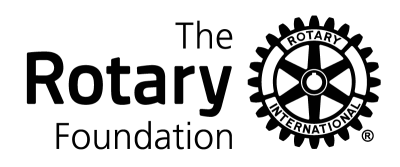 The Rotary Foundation
My Charity of Choice
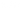 Why is The Rotary Foundation my charity of choice?
TRF is highly rated and respected
TRF works with great partners
Rotarians get involved
TRF invests in the future
The Rotary Foundation is #1
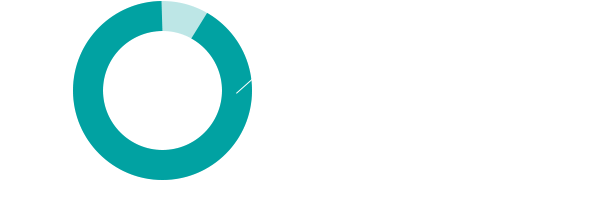 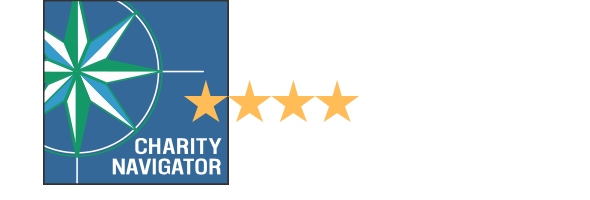 97.3
Total
Score
Ethical practices
Financial health
Accountability
Transparency
91% of contributions
spent on programs
Four stars
every year
last 10 years
Why Rotary is able to work with great partners?
Top rated on Charity navigator
Not a religious or political organization
Extensive worldwide network
Experience working on global problems such as polio eradication and peace
Rotarians are key members of world organizations
How does the money come back for club projects?
District Grants
District Grant Projects
50%
club funds
District Designated
Funds
50%
Funds
donated
3 years ago to the annual fund
Global Grants
50%
Global Grant Projects
50%
World
Fund
club funds
Rotary Peace Centers
Special Projects
What about my club foundation?
Rotary Foundation
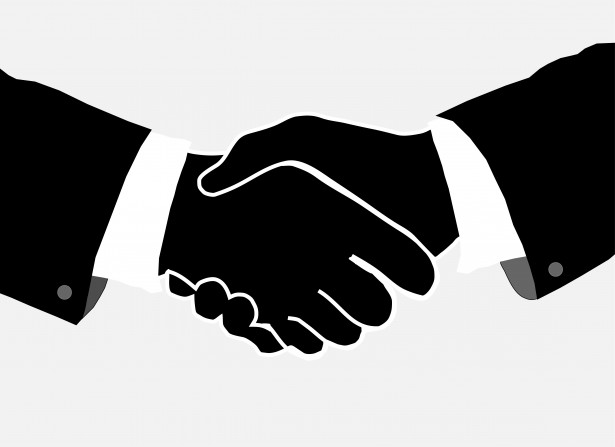 Club Foundation
Leverage club foundation funds with Rotary grants
2 to 1 match for district grants
3 ½ to 1 match for global grants
Local global grants for large local projects
$116,475 in District and Centennial Grant Projects in                   2017/18
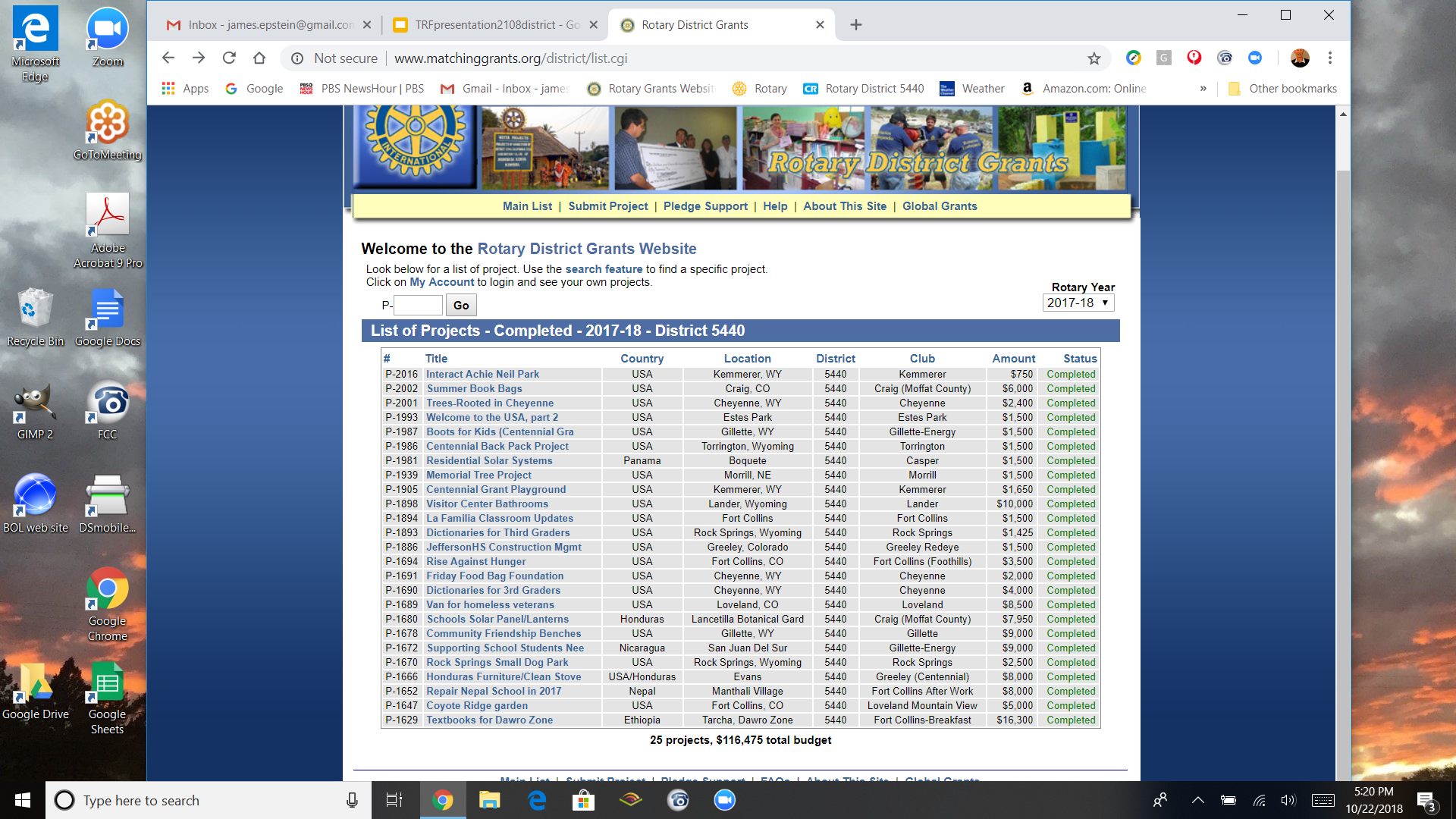 $576,632 in Global Grant Projects in 2017/18
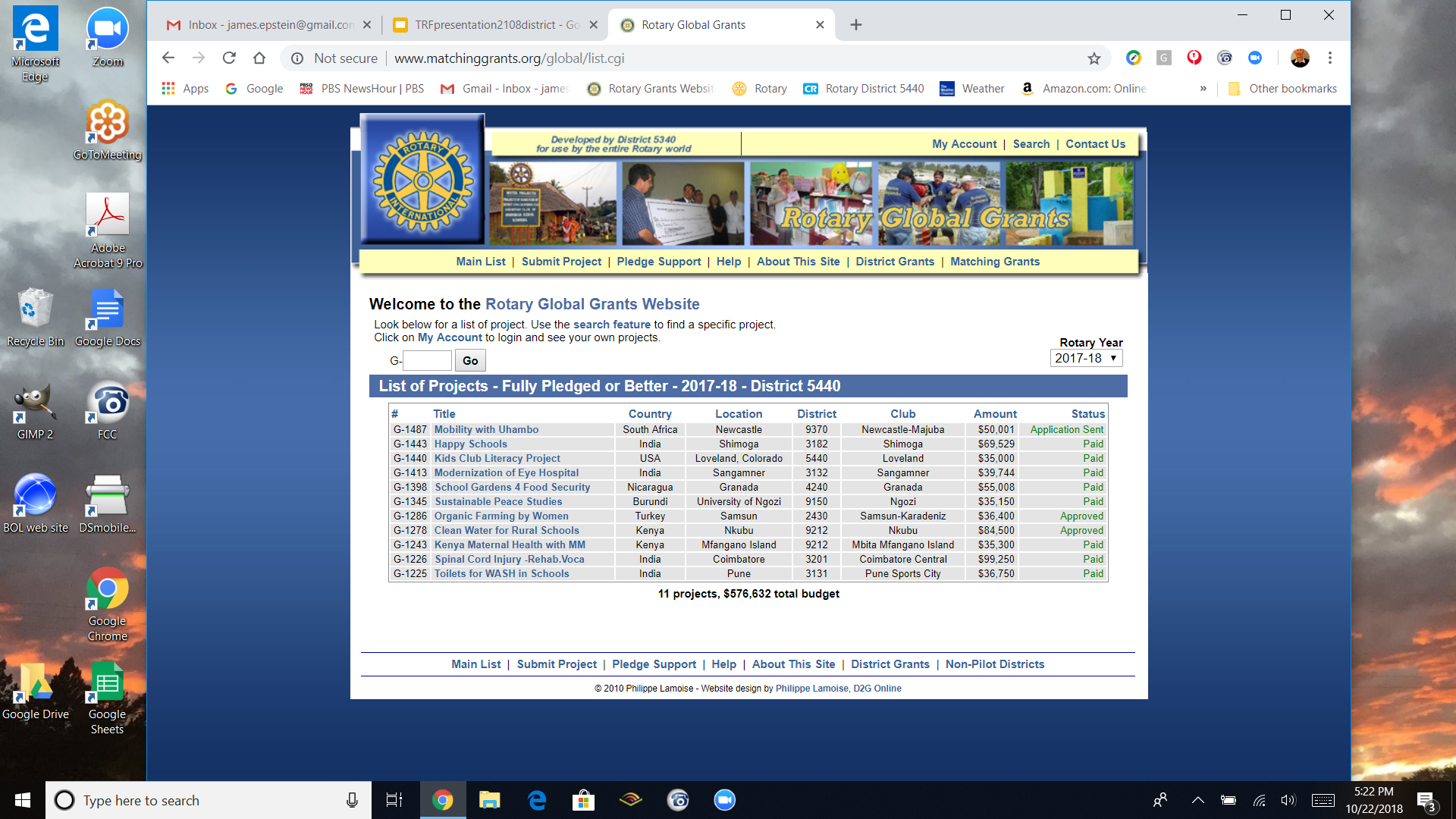 $35,000 Local Global Grant Project in 2017/18
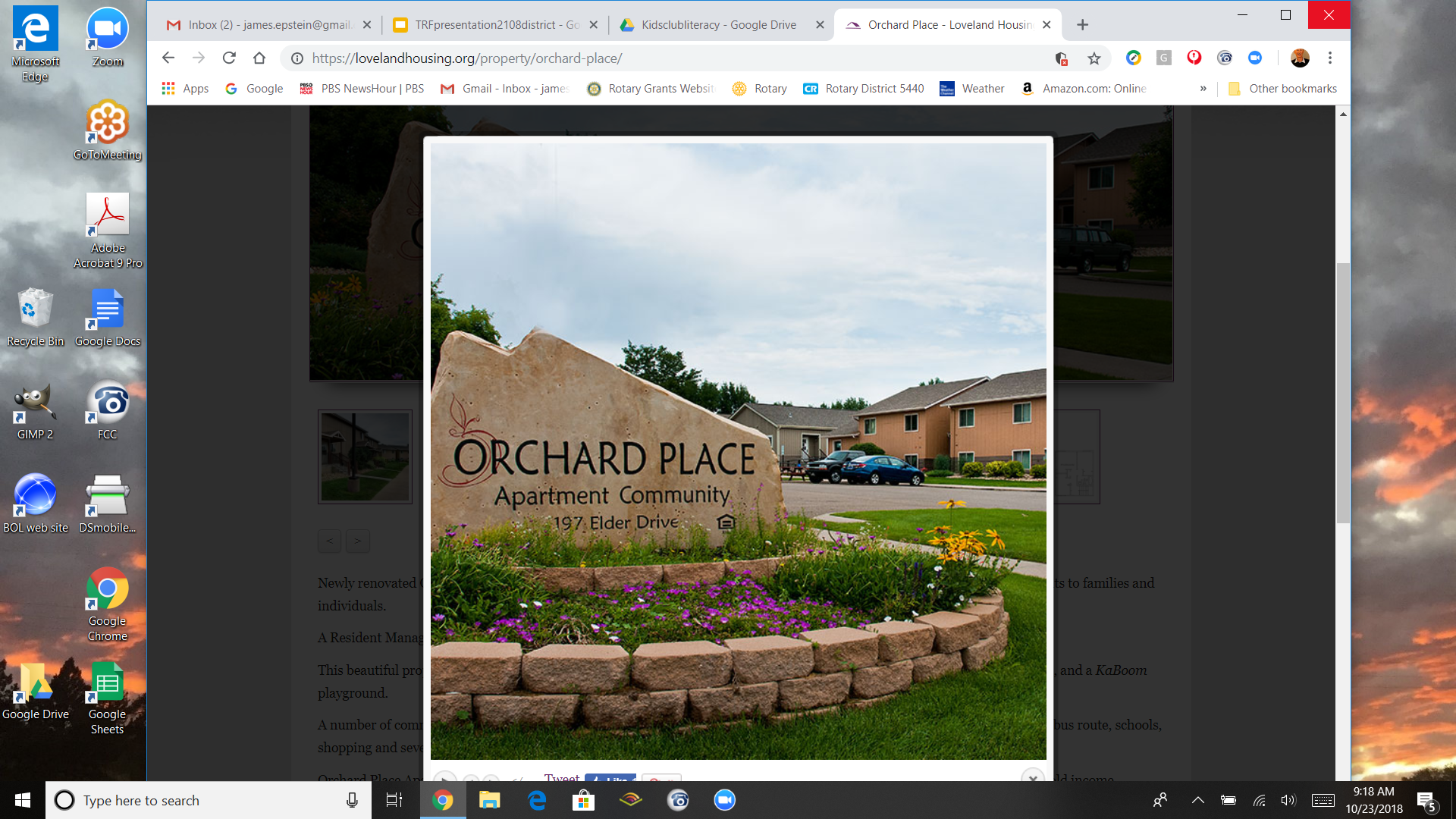 Project to improve
literacy at an affordable
housing complex in
Loveland, Colorado
$30,000 Global Grant Scholarship in 2017/18
Awarded to
 Matthew Lee Schneider
from the University of Wyoming
to study in a Master’s degree program
at Koc University in Instanbul, Turkey
to find ways to improve housing for refugees
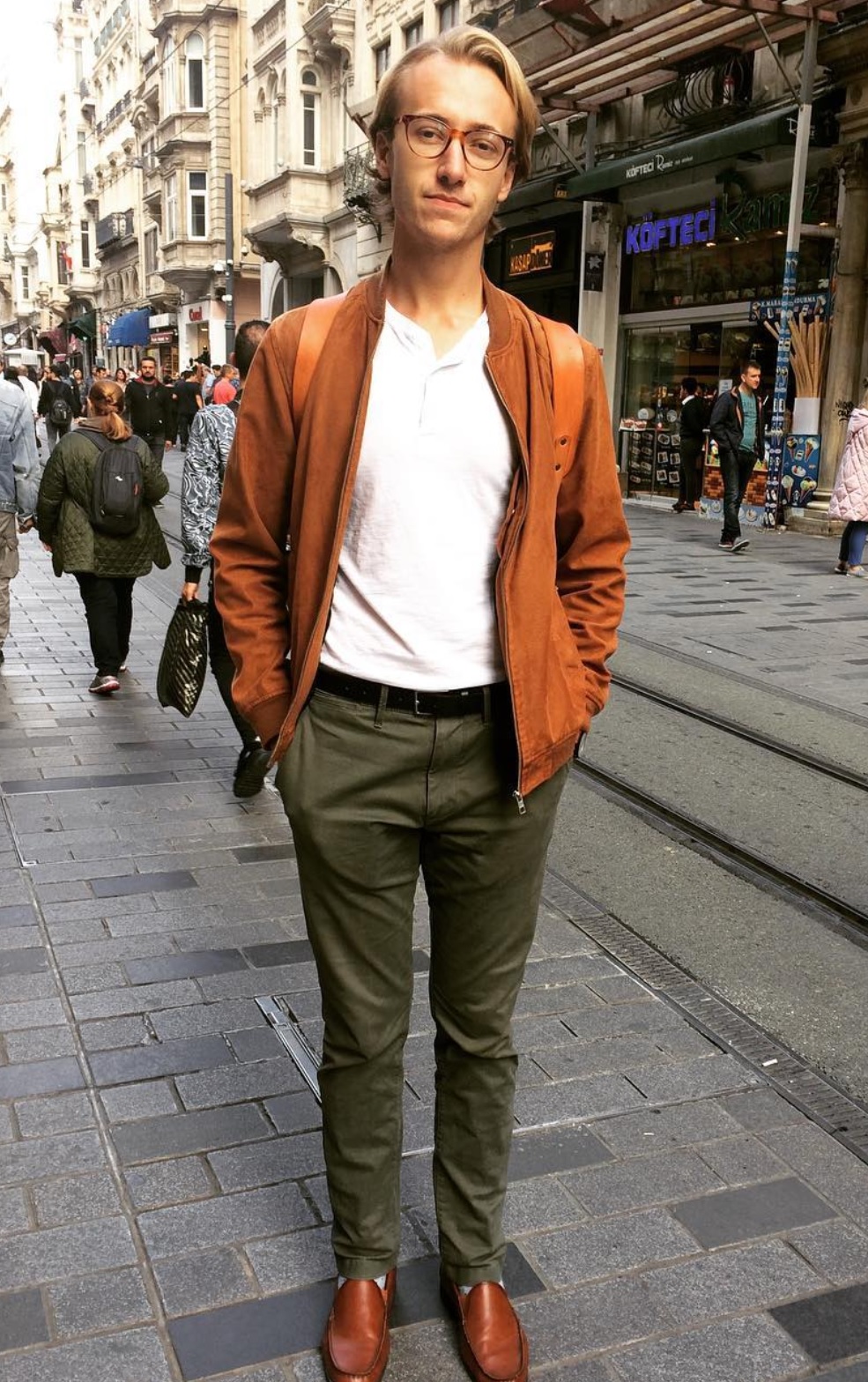 How can I help?
Make the Rotary Foundation one of your charities of choice and pledge to support it annually